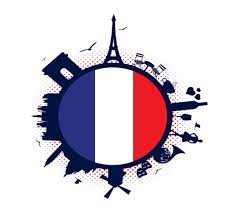 LEVEL 1/2
VOCATIONAL AWARD IN GLOBAL BUSINESS COMMUNICATION (FRENCH)
Content
Exam
Careers
Video
Staff
Pupil view
The course is divided into four units:

1. Global Opportunities
2. Global Customer Relationships
3. Global Marketing and Sales
4. Global Travel
Content
Exam
Careers
Video
Staff
Pupil view
Unit 1 - Learners will develop the skills to be able to identify and apply for jobs in French.

Unit 2 – Learners will develop skills to be able to respond to and make customer enquiries, feedback and complaints in French.
Content
Exam
Careers
Video
Staff
Pupil view
Unit 3 - Learners will develop an understanding of the use of social media to promote and sell products and services in global markets in French. 

Unit 4 - Learners will develop knowledge and understanding of how to research and book accommodation. They will gain cultural knowledge about various transport methods in France and understand travel information relating to places in a town or city, weather updates and transport issues in French.
Exam
This is a new qualification which will first be offered for teaching in 2022.  The below is from the draft specification:

Assessment will be a mixture of controlled assessment and examination.

Unit 1: Global Opportunities Controlled assessment (speaking, reading and writing in French): 6 hours 25% of qualification 							50 marks

Unit 2: Global Customer Relationships Controlled assessment (listening, speaking, reading and writing in French): 7 hours 25% of qualification 					50 marks

Unit 3: Global Marketing and Sales Controlled assessment (speaking, reading and writing in French): 6 hours 25% of qualification 						50 marks

Unit 4: Global Travel On-screen (listening, reading and writing in French): 1 hour 30 minutes 25% of qualification 									50 marks
Staff
There are three subject specialists in school for French

Mrs Thomas
Mrs Griffiths
Mrs Phillips
Careers
Future Careers

Essentially, French is beneficial directly for careers in the following areas:
Teaching
Translating and Interpreting
Law
Banking
Business
Tourism
However, it can also help you with any career in which you have to have contact with people: 
Journalism
Medicine
Hospitality
Engineering
Retail
It also opens doors for travel, both for pleasure and for employment opportunities!
Careers
How French will help you in the future

Having another language is something that will in itself open many doors for you in  the future.  In addition to this, the skills required to learn a language are the wider skills sought after in a wide range of careers and further study:

Communication skills
Resilience
Memory
Cultural awareness
Public speaking
Pupil view
I’ve learnt things about my own language by learning other languages.  I know more words and understand how it works better now.
French has helped me to develop my communication skills, not just my knowledge of French.
Learning languages is good for travelling and studying abroad. It's easier to communicate with people whilst on holiday. It’s a good thing to have on your CV when applying for jobs.​
Learning languages can help you with future jobs and opportunities.​
It's fun to learn languages!  It can help you with all different jobs and study in the future.​
Learning languages is a good opportunity because you can speak to people in their own language.​  I think they respond better to you when you make that effort.
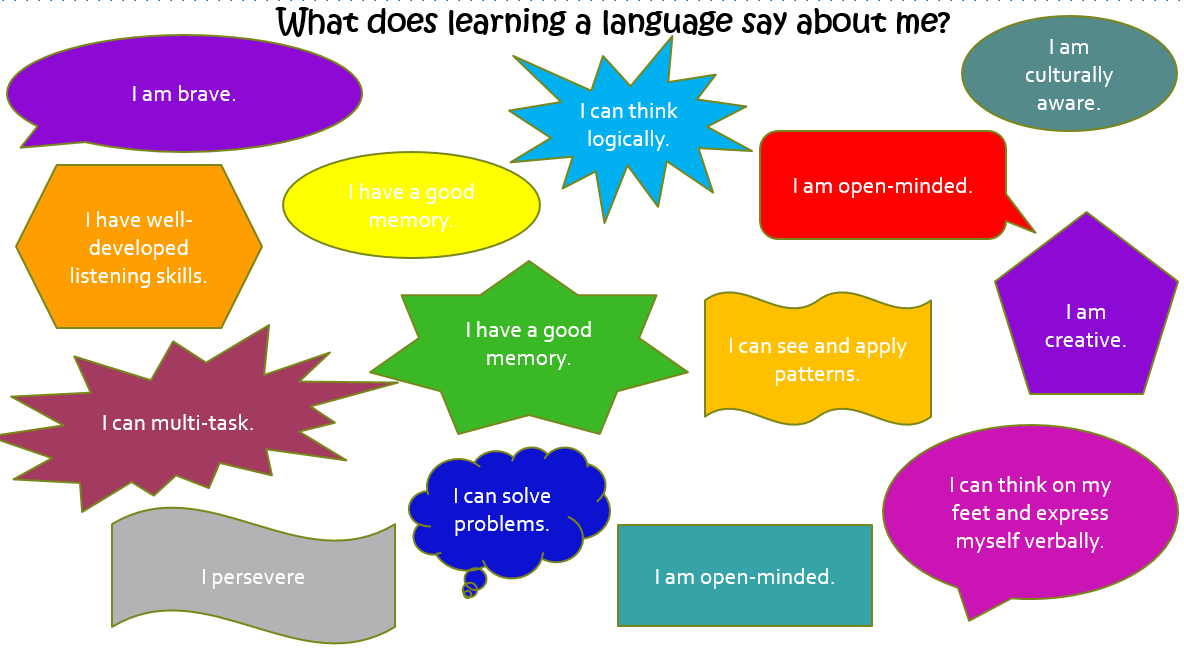 Videos
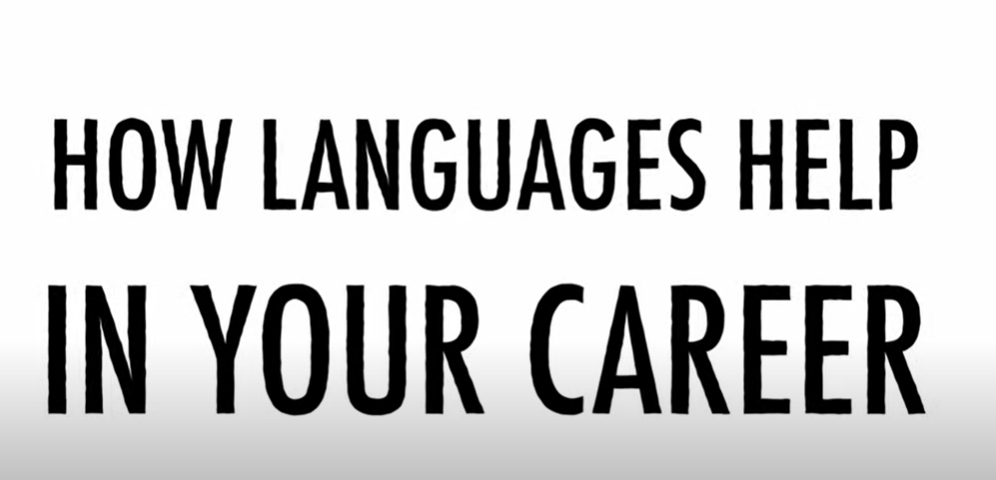 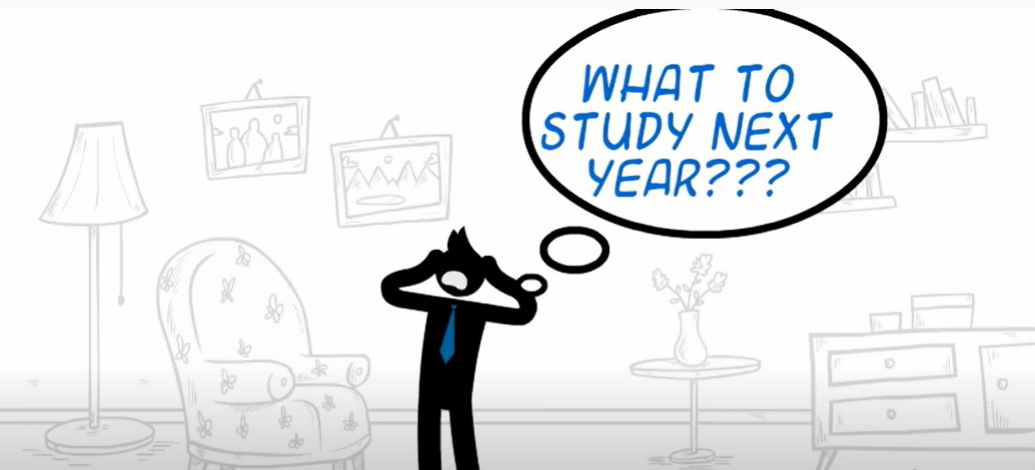 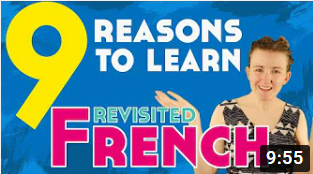 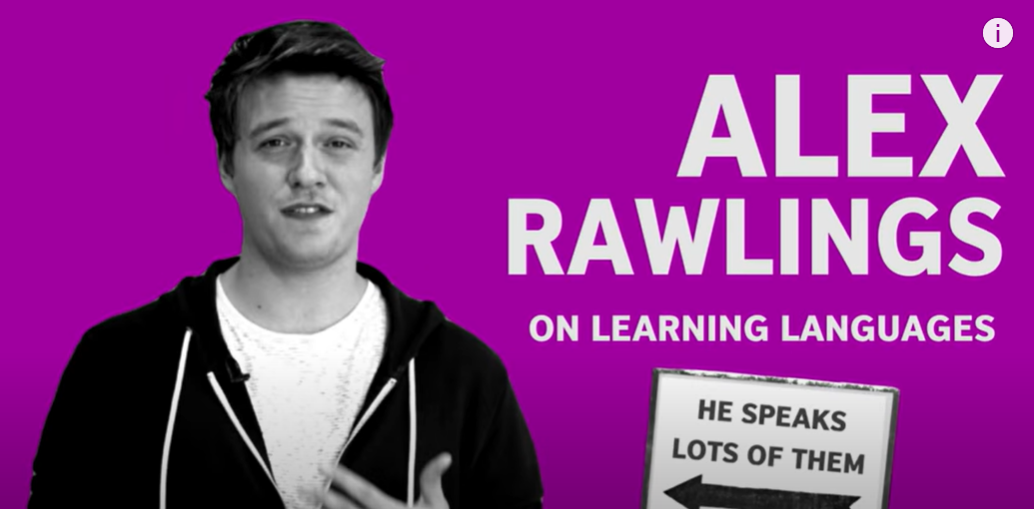